Panel DiscussionNext-Generation Business Communications Architectures: New Options Blending Premise- and Cloud-Based Delivery
Moderator:
Frank Stinson
Partner & Sr. Analyst
IntelliCom Analytics
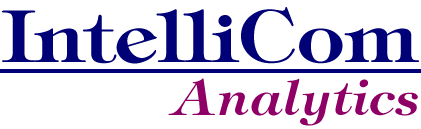 Business Communications Has Entered A New Stage Of Evolution Based On Emerging Software-Centric Delivery Alternatives And The New Capabilities That They Enable
Business Communications Software (BCS)
IP Telephony
TDM
Voice as an Application
Position of Voice
Voice as a Feature
Voice as a System
Decision Focus
Site-Centric
Network and Enterprise-Centric
Enterprise Community / User-Centric
System Architecture
Open Standards and Hardware Support, SOA-based CEBP Enablers, SaaS/Hybrid Delivery Alternatives
Central Processor
Proprietary Servers and Appliances
Services Focus
Maintenance
Shared Responsibility Management (Managed and Hosted Services)
Applications / Solution Design and Integration, Business Consulting
Key Customer Decision Attributes
Business Process Integration, Productivity Enhancement, User Experience, Incremental Revenue
Infrastructure Convergence, ROI / TCO
Reliability, Functionality
Key Business Model Metrics
Devices / Licenses Shipped
Application / Feature User Attach Rates, Annuity Revenues
Lines / Ports Shipped
Source: IntelliCom Analytics, IntelliCom Market DashboardSM
These Software-Based Communication Architectures Are Creating New Options For Customers To Integrate Functionality Deployed On-Premise With Incremental Applications Residing In The Cloud
Feature
Customizability
Fully Open
Software-Centric Approaches
Premise-Based
Cloud-Based
Blended
BCS Packaging Models
Next-Generation
Native SIP IPT Platforms w/TDM-Enablement or 1st Gen IPT Migration
All-In-One Voice/Data Appliances
Evolutionary
TDM/IPT Hybrid Systems
1st Gen Proprietary IPT
Traditional TDM Systems
Legacy
Fully Proprietary
Box-Centric Approaches
Delivery Flexibility
Open
Hardware
Proprietary
Hardware
Shrink-Wrapped 
Open Hardware
Source: IntelliCom Analytics, IntelliCom Market DashboardSM
This Potentially Provides Greater Flexibility In How Customers Deploy Specific Point Applications Along The IPT, UC, And Collaboration Spectrum To Individual Locations, Functional Departments, And Business Users
Unified Communications
IP Telephony
Collaboration
CEBP
Infrastructure Convergence
Personal
Productivity
Workforce
Productivity
Business Transformation
Core Call Control Platforms

Supporting Infrastructure

End User Devices

Centralized Management & Provisioning
Unified Messaging

Presence Management

Instant Messaging

Mobility

Unified Clients
Shared Workspaces

Converged Conferencing

Telepresence

Enterprise Social Networking
Comm. & Business Apps Convergence

Event/Process-Driven Automation

Reduced Latency

Creation of New Services & Revenue Streams
Business-Specific Benefits
Technology Driven Benefits
While Basic Applications Like Call Control Are Deployed Throughout An Organization, Higher-Level And Customized Applications Could Be Delivered To Only Those That Need Them
Source: IntelliCom Analytics, IntelliCom Market DashboardSM
Two Contrasting Visions Are Emerging For Delivering Collaboration With Some Advocating A Single, Unifying Architecture, While Others Focus On Integrating Targeted Areas Of Competency With Third-Party Solutions In Other Segments
Overarching Architecture
Best-of-Breed Approach
A single provider delivers an integrated architecture blending premise- and cloud-based elements across the complete voice and Collaboration spectrum
Customers select focused providers that are specialized in particular areas like voice and leverage open standards and interoperability initiatives to integrate with other value layers
Focus
A common infrastructure may deliver a tighter integration of underlying applications and have advantages in terms of management and policy administration
An integrated infrastructure for premise- and cloud-based applications may address security concerns that typically arise within IT as a result of end users accessing public services
Customers may find the “single throat to choke” value proposition to be attractive as well
May better leverage existing investments where infrastructure, communications, and desktop applications from multiple vendors are already in place
This approach may be attractive to those in organizations where voice decision-making remains reasonably independent of other areas of IT that have responsibility for other Collaboration point applications and preferred vendors for them
Can select best applications available in each segment
Advantages
Specialized voice vendors risk being marginalized unless they pursue high-profile joint-marketing and sales initiatives with those playing in broader collaboration layers
May require more upfront integration of disparate elements
Taken separately, individual pieces of a Collaboration value proposition may be less compelling to business stakeholders needed to build internal support
Inherent cost in building a new infrastructure vs. leveraging existing investments
Locked into a single vendor that controls all the key mechanisms through which an organization interacts, with some capabilities more competitive than others
Implementation requires a cultural mindset change within IT and perhaps even the organization as a whole
Disadvantages
Source: IntelliCom Analytics, IntelliCom Market DashboardSM
Total
1000+
501-1000
Not planning to implement collaboration at present
251-500
A best-of-breed approach where specialized vendors
focus on specific point applications that interoperate
with each other
101-250
A tightly integrated, end-to-end collaboration
architecture from a single vendor
21-100
<20
0%
10%
20%
30%
40%
50%
60%
North American Businesses Currently Deploying Collaboration Solutions Are Closely Split Overall In Terms Of Preferring An Architectural Or Best-Of-Breed Approach
What is your organizations preferred approach for implementing Collaboration?
Preference For End-To-End Architecture vs. Best-Of-Breed
North American  Businesses By Size
N = 422, IntelliCom/TMCnet Customer Survey, December 2009
Total
1000+
501-1000
We plan to utilize hosted providers for the full spectrum
of voice and collaboration
We would consider using a hosted IP telephony service,
251-500
but will deploy other collaboration applications on
premise
We prefer core IP telephony capabilities to be deployed
on premise, but are open to utilizing hosted providers for
101-250
broader collaboration capabilities
We prefer all capabilities to be deployed on premise
21-100
<20
0%
10%
20%
30%
40%
50%
60%
70%
An All-Premise Approach Was The Preferred Option For More Than Half Of All Respondents, But Receptivity To Cloud-Based Collaboration Applications Integrated With Premise-Based Core Telephony Was Highest In The SMB Segment
Does your organization prefer to deploy Collaboration on premise, in the cloud, or a blended approach?
North American  Businesses By Size
Preferred Deployment Mode
N = 399, IntelliCom/TMCnet Customer Survey, December 2009
Total
1000+
501-1000
Google
Cisco
Microsoft
251-500
Enterprise voice provider
IBM
Other
101-250
21-100
<20
0%
5%
10%
15%
20%
25%
30%
35%
40%
45%
50%
While Strong Showings From Cisco And Microsoft Were Not Unexpected, Google Was The Most Preferred Collaboration Provider Globally, And Enterprise Voice Providers Trailed In All Segments Except The Mid-Market
Who is currently or do you expect to become your primary Collaboration provider?
Current Or Expected Collaboration Provider
Global  Businesses By Size
N = 722, IntelliCom/TMCnet Customer Survey, December 2009
This Panel Will Address A Range Of Questions On The Relevant Technology Considerations And Business Impacts Of Implementing UC And Collaboration Solutions Based On Next-Generation Delivery Models
What are the compelling reasons a customer should implement a next-generation voice platform, UC, and/or Collaboration solution today given the lingering economic uncertainty?
Where does the shift toward software-based architectures for delivering voice and UC currently stand, and how will the options change over the next 5 years?
How does the movement toward an open hardware model tie into broader IT technology trends such as data center consolidation and virtualization, and are the voice and UC providers really ready to deliver in this fashion?
Are UC and Collaboration solutions best delivered through a multi-vendor approach built around interoperability or through a single provider delivering a tightly-integrated, end-to-end architecture?
How large a role will solutions blending premise- and cloud-based capabilities play in delivering targeted UC and Collaboration functionality to specific business segments and users compared to current premise-only offerings?
What are the potential advantages and disadvantages of implementing cloud-based and blended solutions today, and how is that likely to evolve over time?
Are current cloud-based and blended solutions sufficiently developed to address traditional customer concerns around security and storing proprietary data off premise?
How significant a factor will enabling customers to share UC and Collaboration capabilities with external suppliers and business partners be in driving adoption of cloud-based and blended capabilities?
How do you quantify the specific business process benefits and ROI of targeted UC, Collaboration, and CEBP capabilities needed to gain executive and line of business sponsorship for next-generation solutions, and what new requirements does that impose on the channel?
What is the proper role of the vendor in providing capabilities that support individual employee needs and preferences, particularly in the context of the customer’s corporate policies?
Reach Information
Frank Stinson 
  
fstinson@intellicom-analytics.com
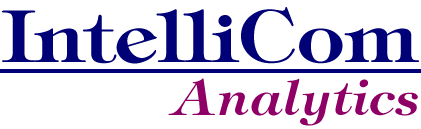 1259 Route 46, Building 1
Parsippany, New Jersey  07054-4913
Main: 908-686-4477
 www.intellicom-analytics.com